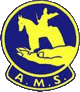 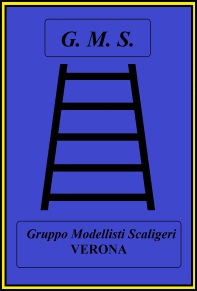 9° Mostra concorso Nazionale di modellismo
“Città di Verona”
CATEGORIA F1
NAVI IN ALTRI MATERIALI TUTTE LE SCALE
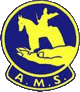 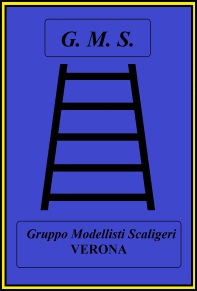 9° Mostra concorso Nazionale di modellismo
“Città di Verona”
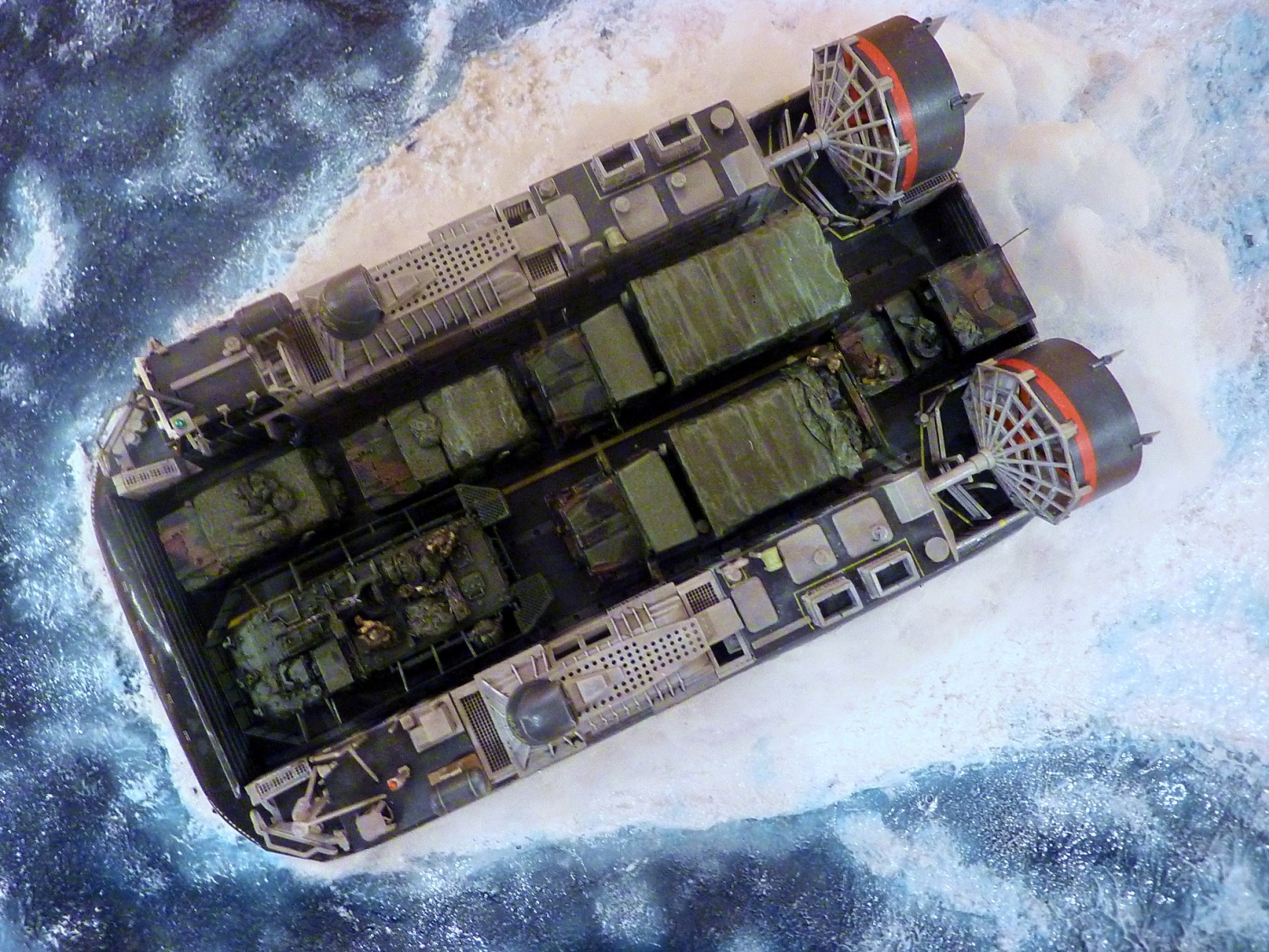 L.C.A.C. US Navy
Bronzo
Stefano Forcella
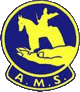 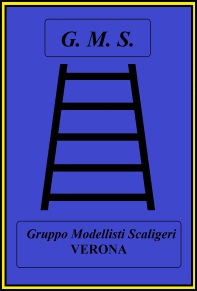 9° Mostra concorso Nazionale di modellismo
“Città di Verona”
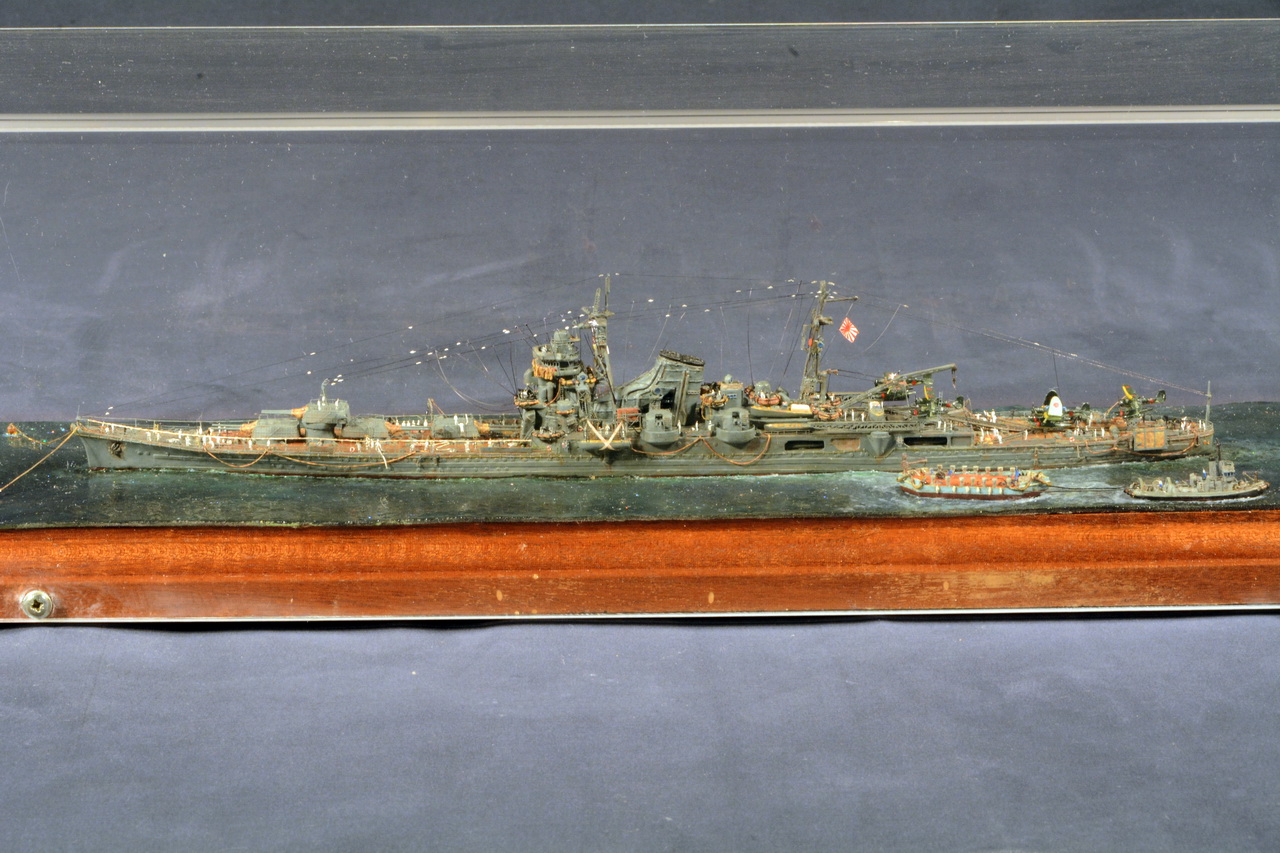 Incrociatore Pesante Giapponese TONE
Argento
Marco Busoni
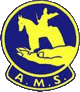 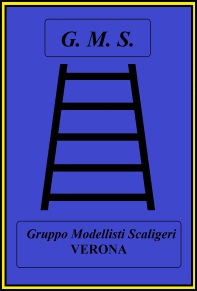 9° Mostra concorso Nazionale di modellismo
“Città di Verona”
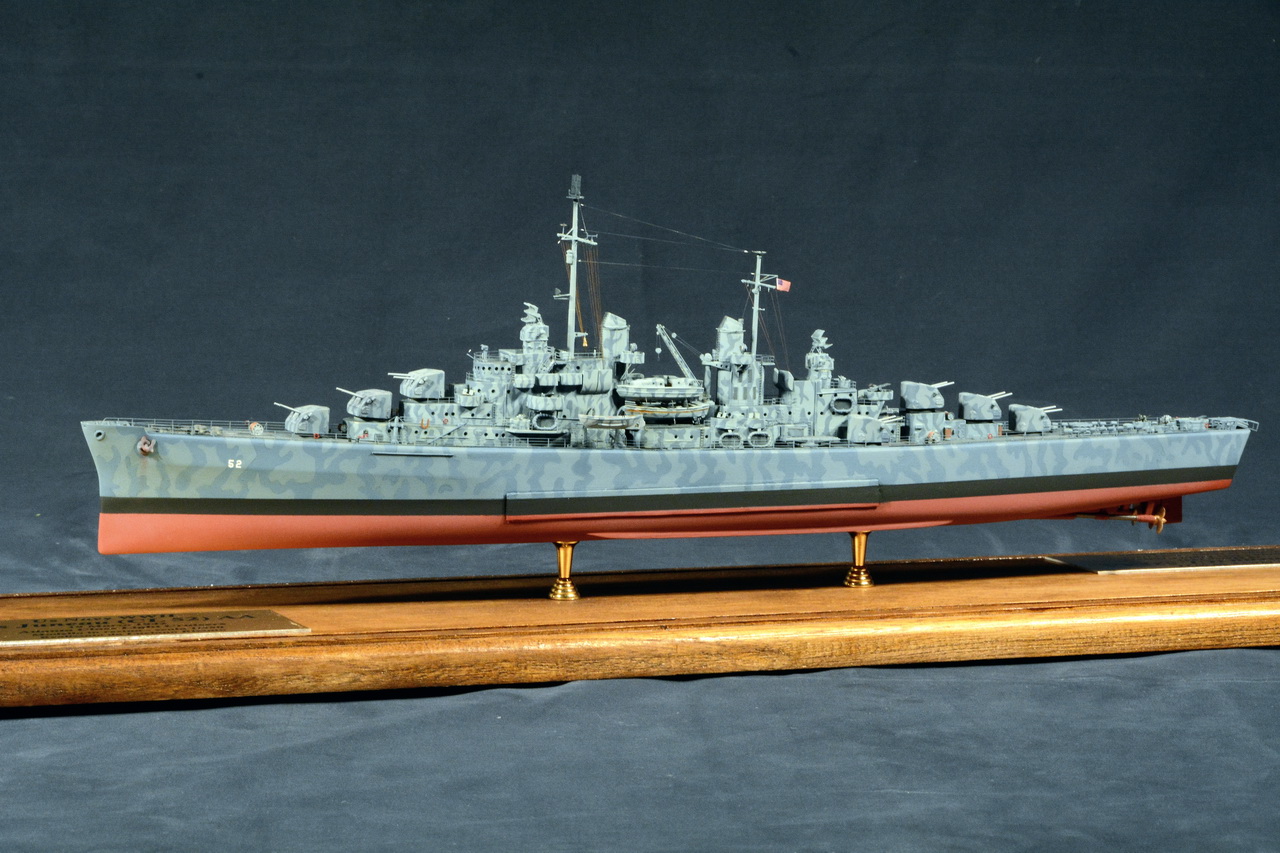 USS Juneau (CL52) - 1942
Oro
Luciano Rizzato
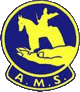 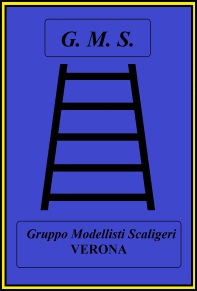 9° Mostra concorso Nazionale di modellismo
“Città di Verona”
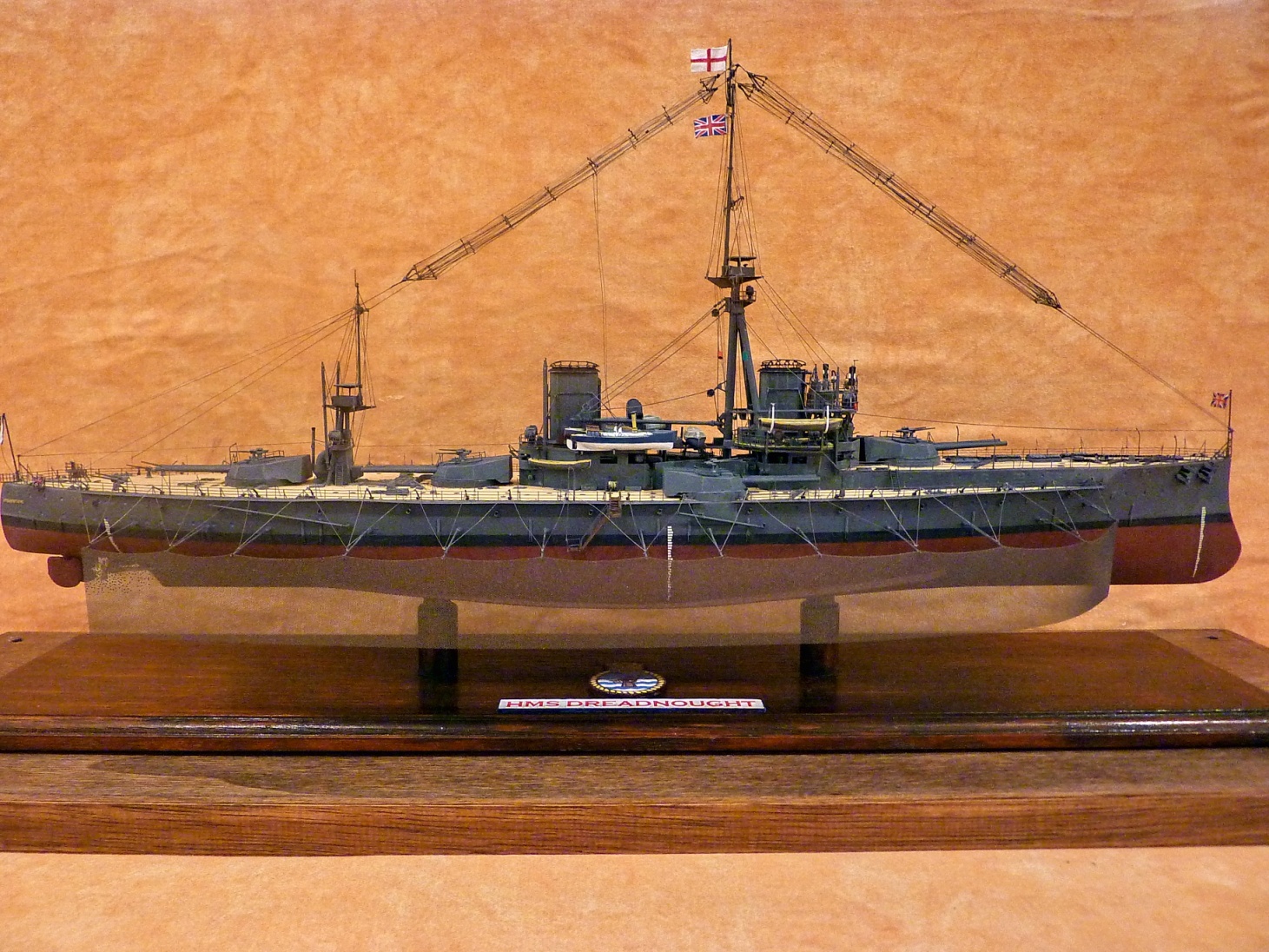 HMS Dreadnought
Best Of Class
Mario Papa